Grasses of the Prairie
They RULE!!!
Grasses rule the prairie…
2.
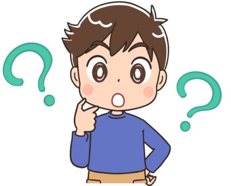 Why do you think grasses rule the prairie?
[Speaker Notes: Answer:  There could be a large number of different answers here and most of them will be correct!  Grasses provide food for a large number of different animals, including us! Grasses are capable of surviving in an area of the world where rain doesn’t always appear when it’s needed and the temperatures can get both very hot and very cold. 

The ultimate reason why grasses rule the prairie = their roots

We’ll learn more about the roots of grasses as we move along.]
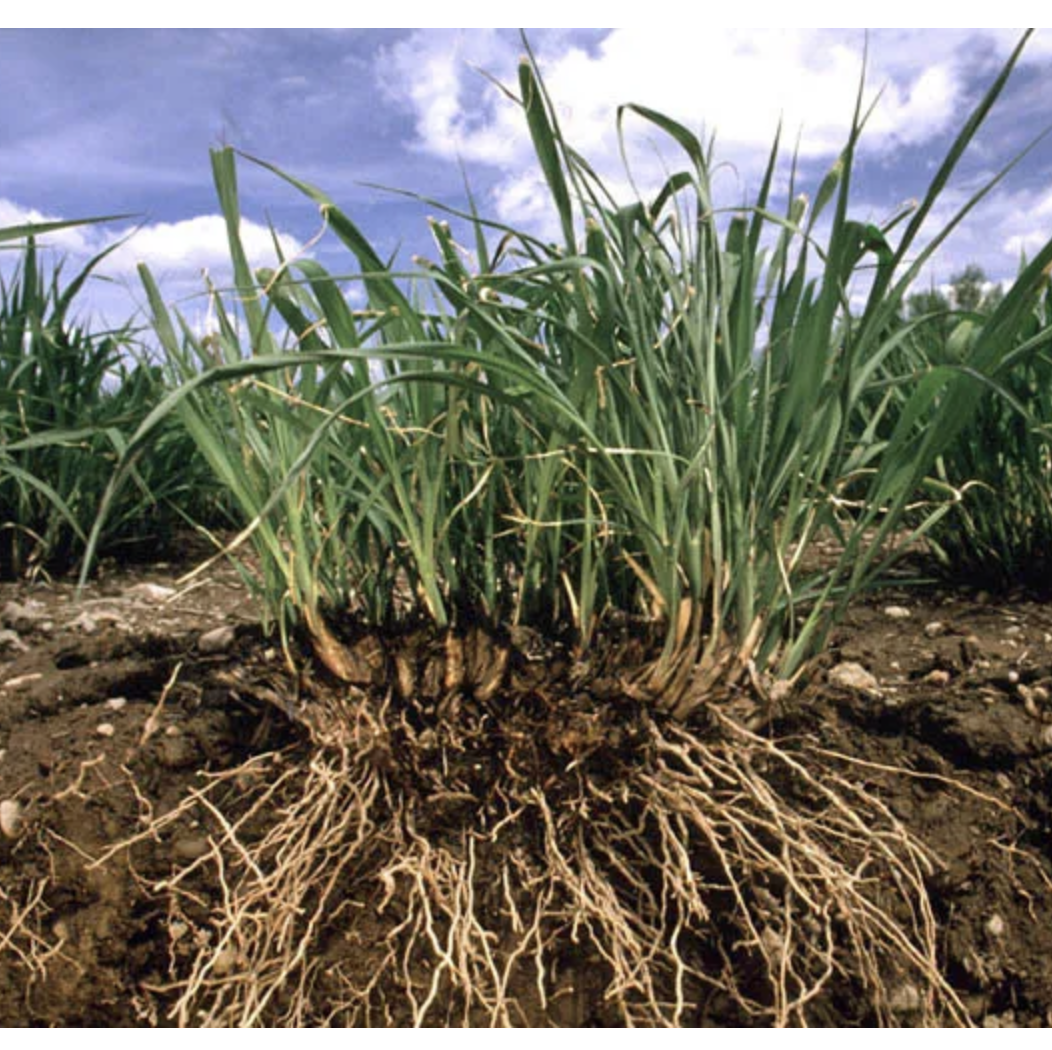 3.
Roots!
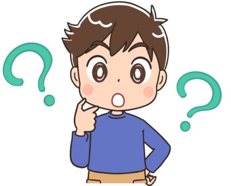 Why would it be good for plants to have spongy roots?
The roots of the grasses – called “fibrous roots” - act like a sponge

They are very dense in the first 12” of soil and can quickly absorb water when it rains

Those spongy roots can stop the water from going deeper into the soil
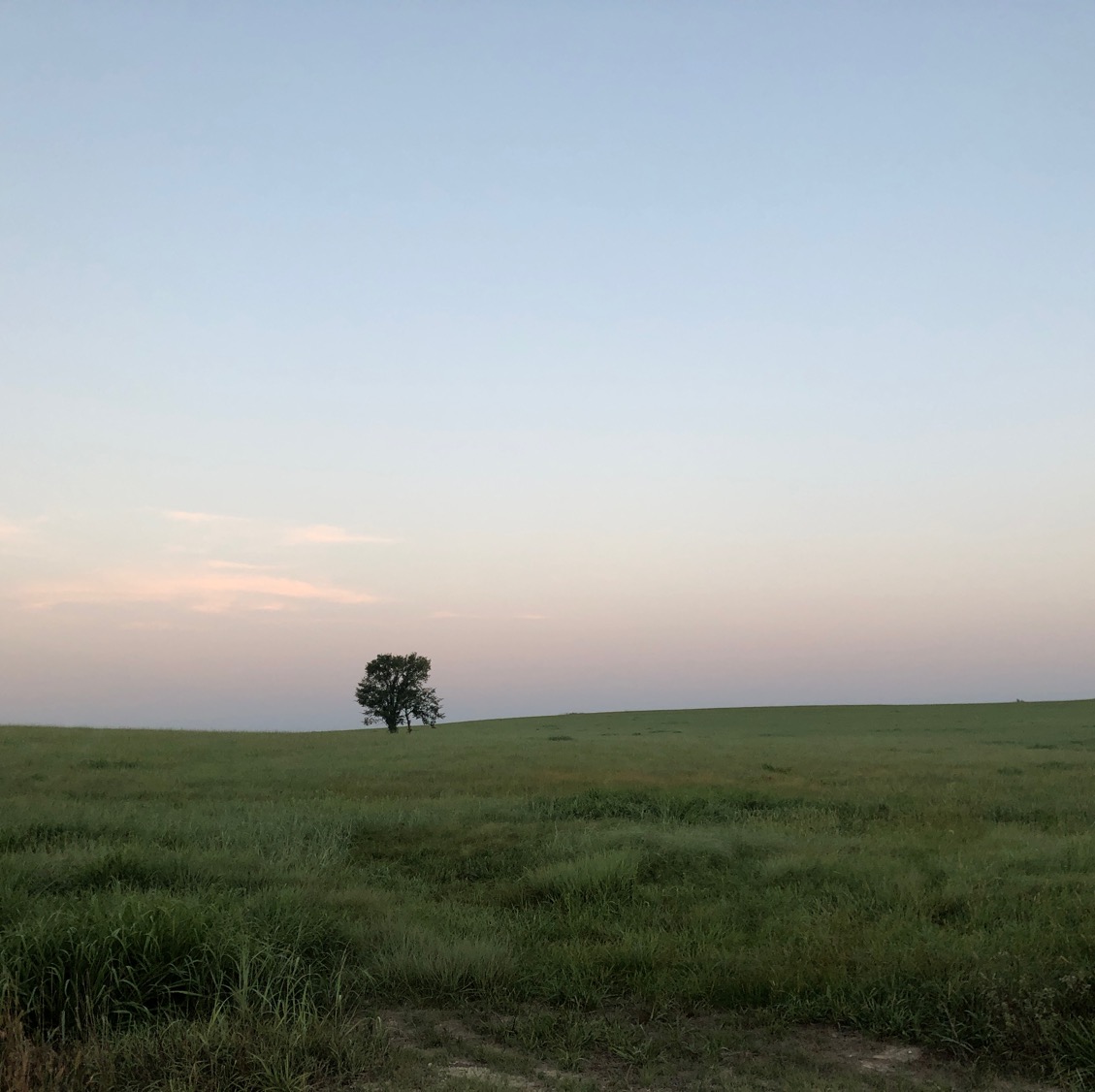 4.
Grass roots can keep water away from other plants
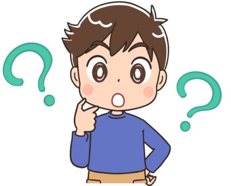 Draw what you think the roots of prairie grasses look like under the soil.
Grasses can out-compete other plants by quickly and efficiently absorbing the water before it can go to other plants.

Trees, especially, have a very difficult time living on a prairie when the grasses keep the water from them.
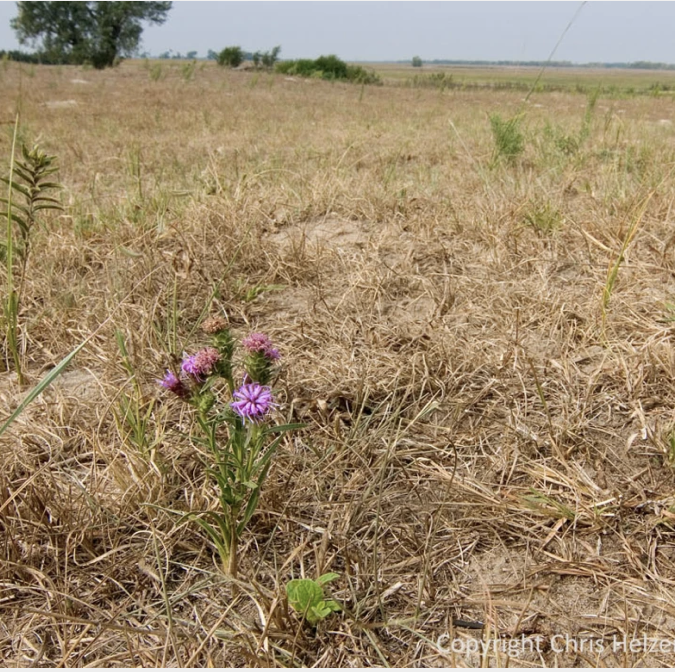 Grasses have a super-power!
5.
Grasses can pretend to be dead if the weather is very hot and dry - they turn yellow.

But, once it rains again, the grasses start growing, and they can grow really fast!
Grasses store food and water underground
6.
Grasses can survive very bad conditions 
Hot
Dry
Cold
Fire

They can use their underground food and water to survive (go into “dormancy”) and begin to grow again when conditions improve.
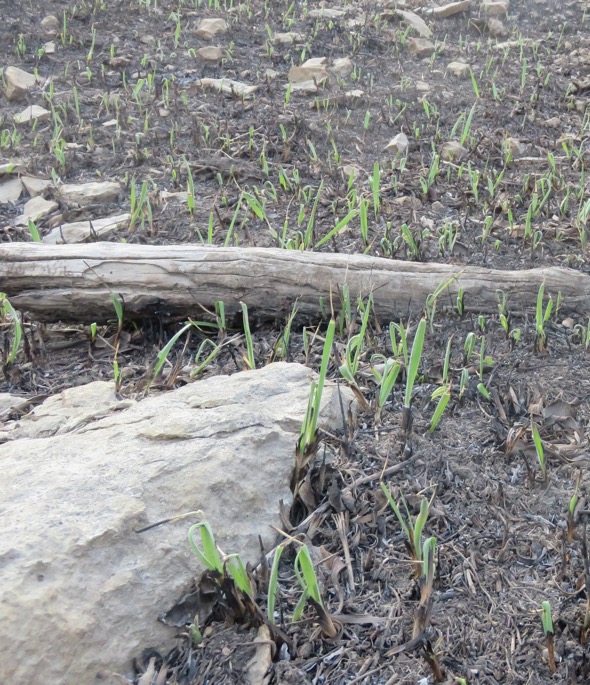 In the tallgrass prairie, there are two seasons for grasses:
7.
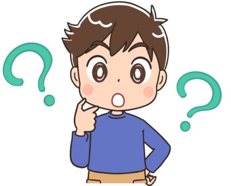 What months do you think the cool-season grasses grow?  How about the warm-season grasses?
Cool-season grasses

Warm-season grasses
[Speaker Notes: Answer:  Cool-season grasses grow right away in the spring – March – June

Warm-season grasses take over when the summer kicks in – June - September

They don’t compete with each other because they have different seasons for growing – this is a good thing for both types of grasses.]
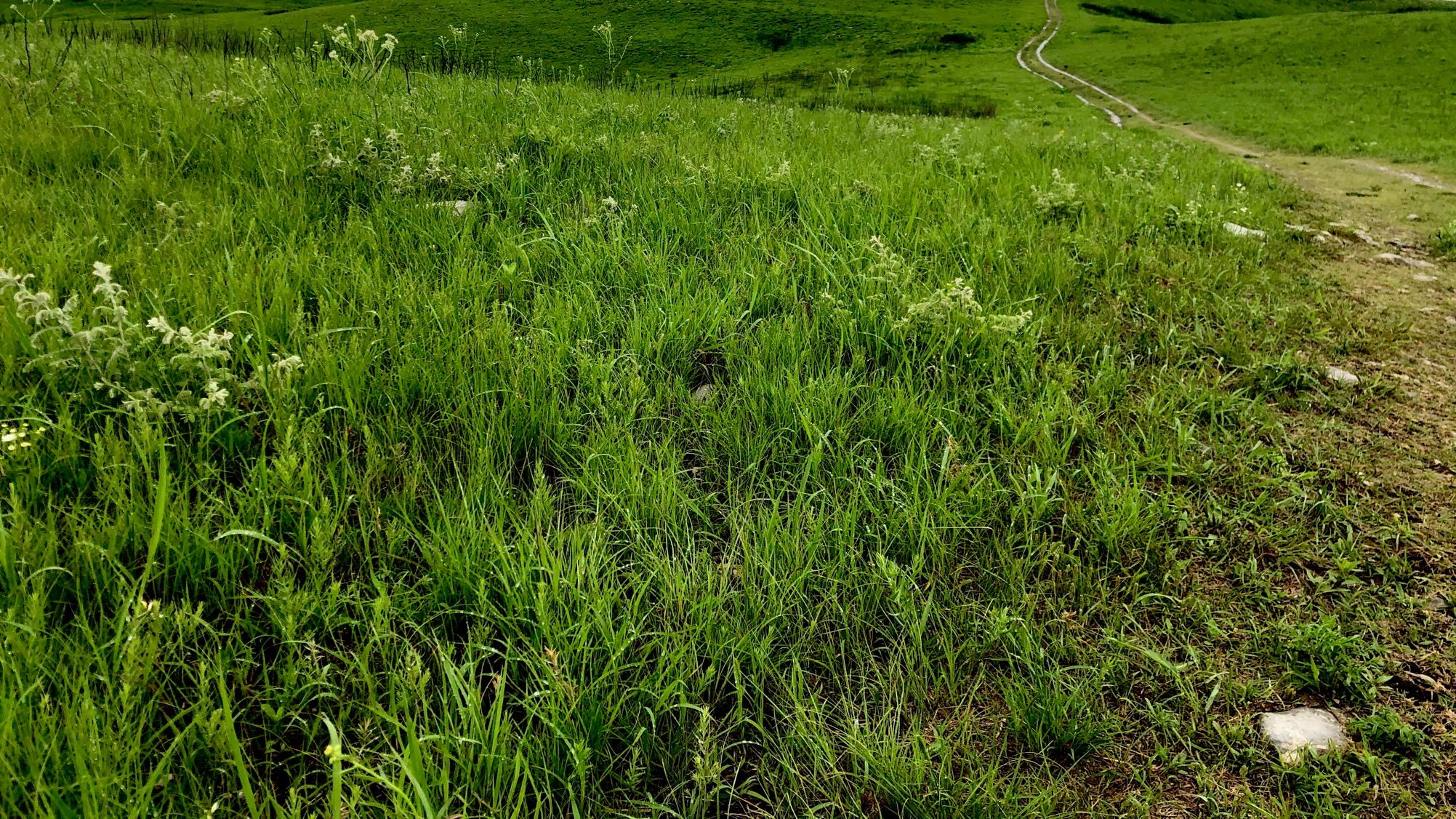 The cool-season grasses begin growing in early spring – during the month of March
8.
This is when the prairie is bright green!
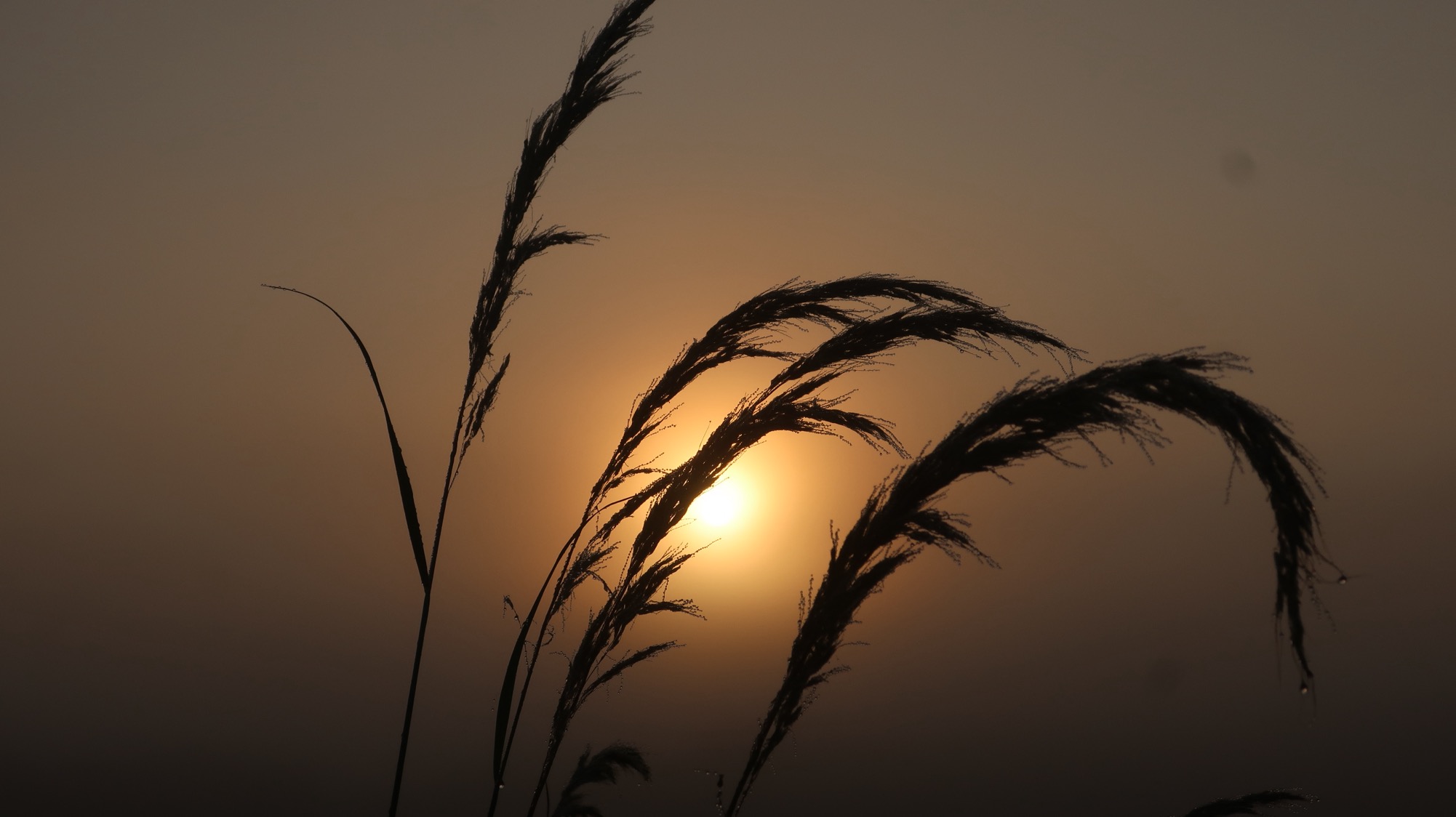 9.
Grasses grow for a couple of months
At the end of their season of growth, they make seeds at the very tops of their stems
These are called “seed heads” 
Different kinds of grasses have different shapes and sizes of seed heads
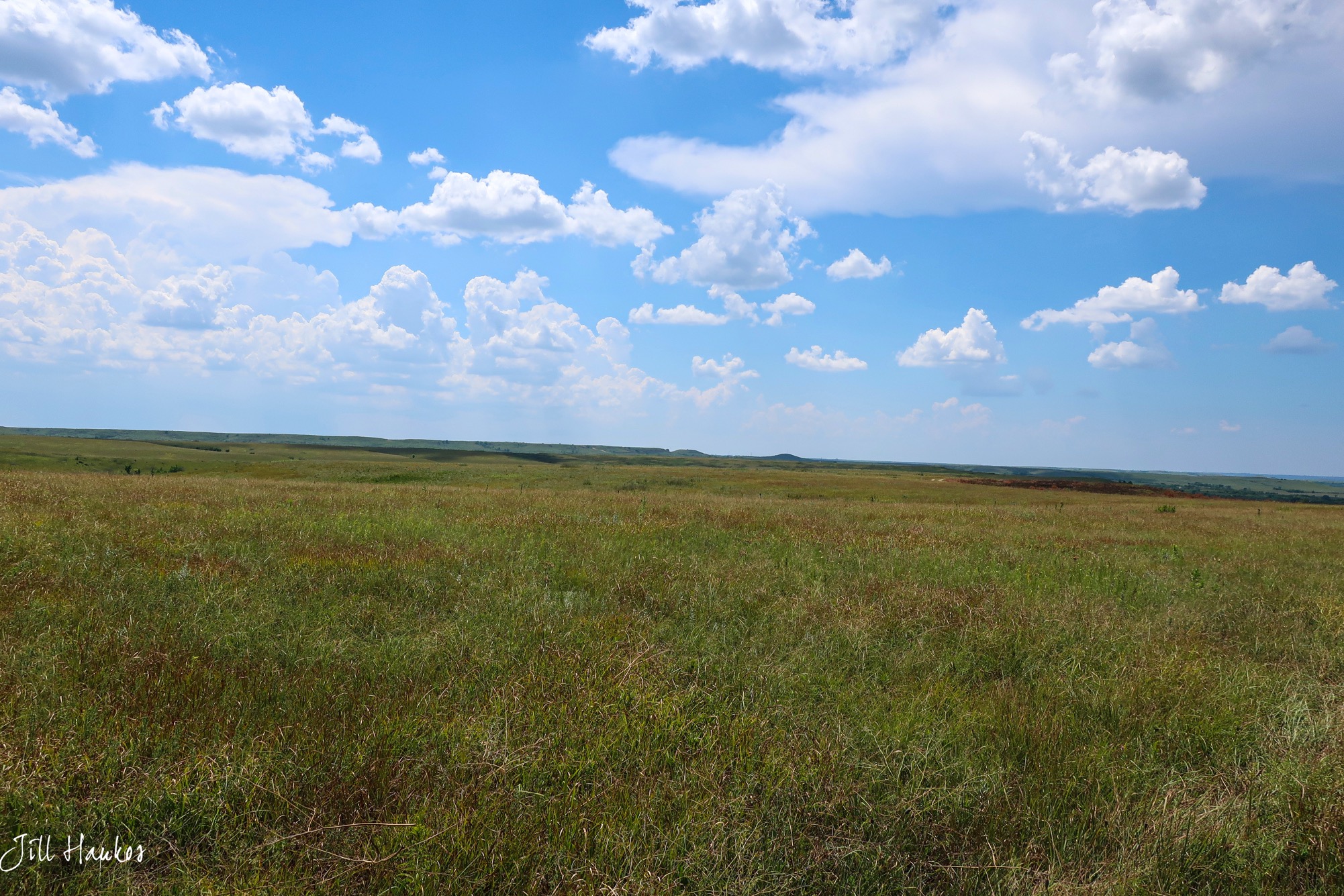 When the cool-season grasses are done growing and have made their seeds, they begin to turn from green to gold
10.
This is when the prairie turns yellowish-green
[Speaker Notes: TEACHER HELP: the prairie turns from bright green (May) to yellowish-green
in July. This signals the transition between the cool-season plants
and the warm-season plants. There is another transition in the color of
the prairie after the first freeze of autumn – which usually occurs at the
end of October or first couple weeks of November. This is when all of the
above-ground vegetation dies and the prairie turns golden. The prairie
will remain this color until the next spring when it is burned and the new
growth comes up a lush green color.]
The warm-season grasses begin growing in early summer and can get very tall in July
11.
No seed heads yet = the grass isn’t done growing!
12.
The tallgrasses sometimes don’t get very tall…
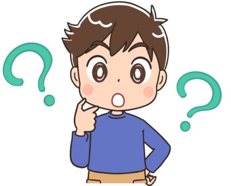 What do you think determines whether the tallgrasses get tall, or not?
[Speaker Notes: Answer = you’ll find the answer on the next slide, but it will be interesting to hear what the students think the answer might be.]
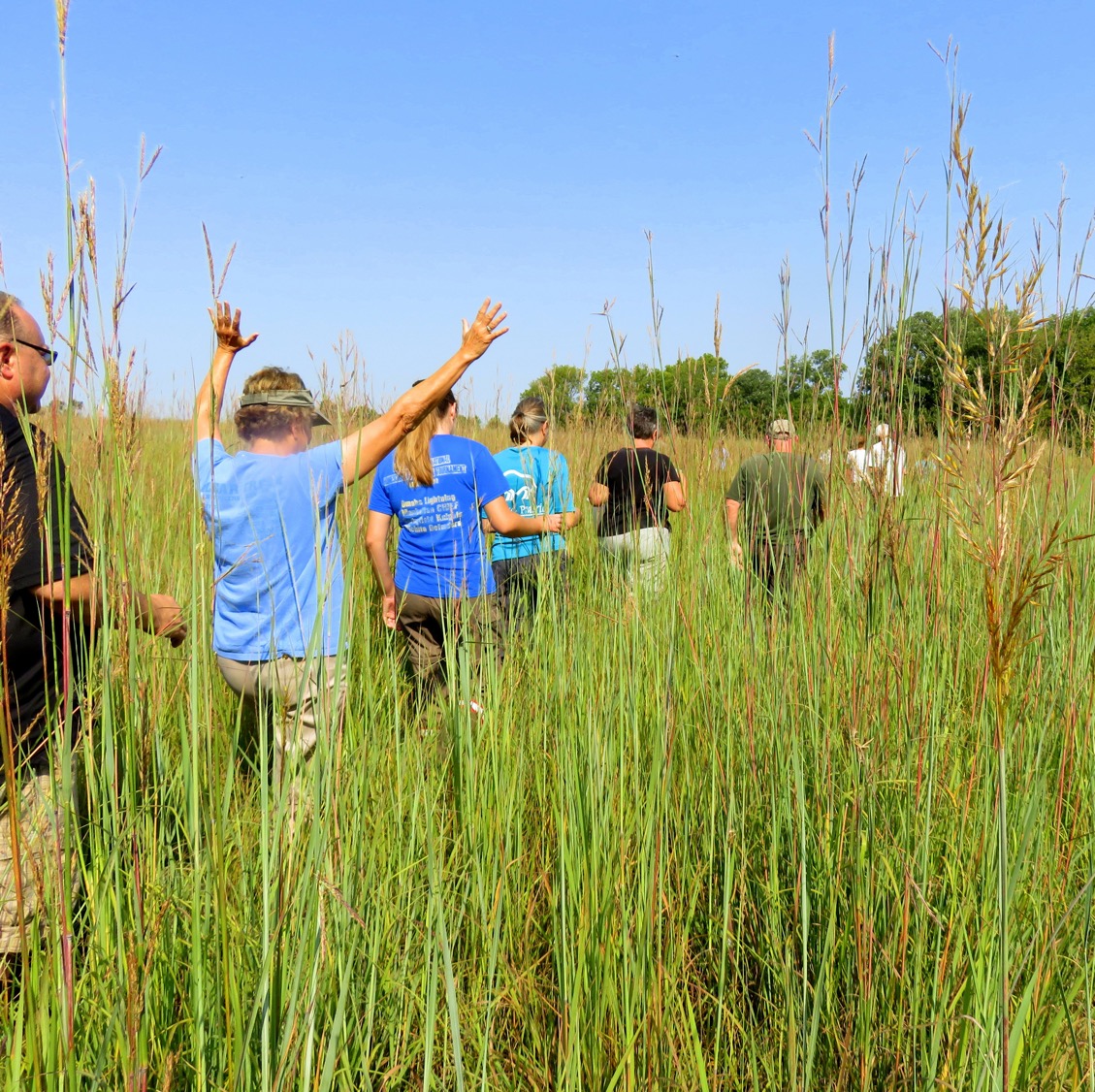 13.
RAIN!
The more rain the prairie gets in July, the taller the warm-season grasses get.
[Speaker Notes: TEACHER HELP = Now that you know that the prairie grasses need to get rain in July in order to get REALLY tall, ask the students if they think the grasses will get tall THIS year. It will require them remembering what the weather was like in July – this might be a real challenge for them!]
14.
Next – let’s learn some of the different grasses…
We use three things to help us identify them

Whether they are cool-season or warm-season grasses

How tall they are

What their seed head looks like
The grasses we learn here will all be warm-season grasses
15.
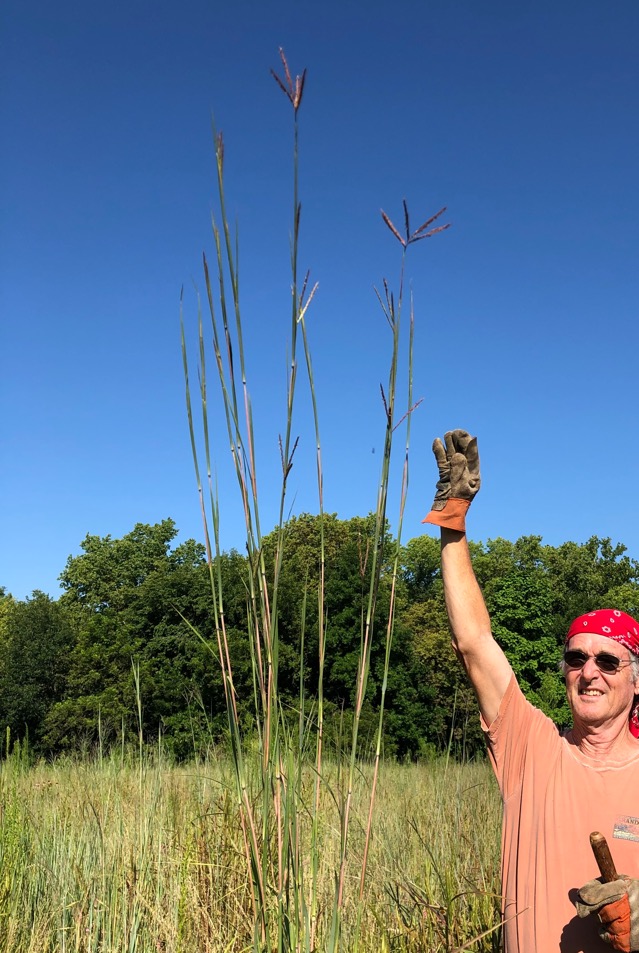 Big Bluestem
Is the tallest warm-season grass – it can get over 9’ tall!

It’s seed head looks like a “W”

Because Wild Turkey feet look like a “W” – this grass is often called “Turkey Foot”
16.
Indiangrass
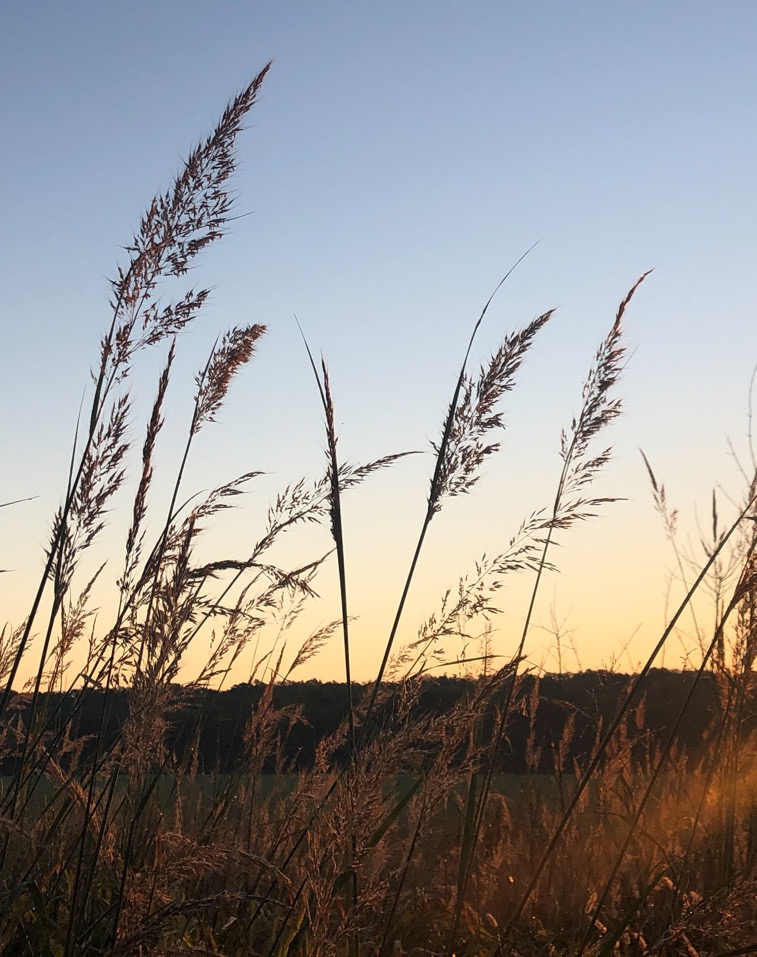 It’s seed head looks like a golden feather

We see a LOT of Indiangrass in September and October

It gets over 7’ tall
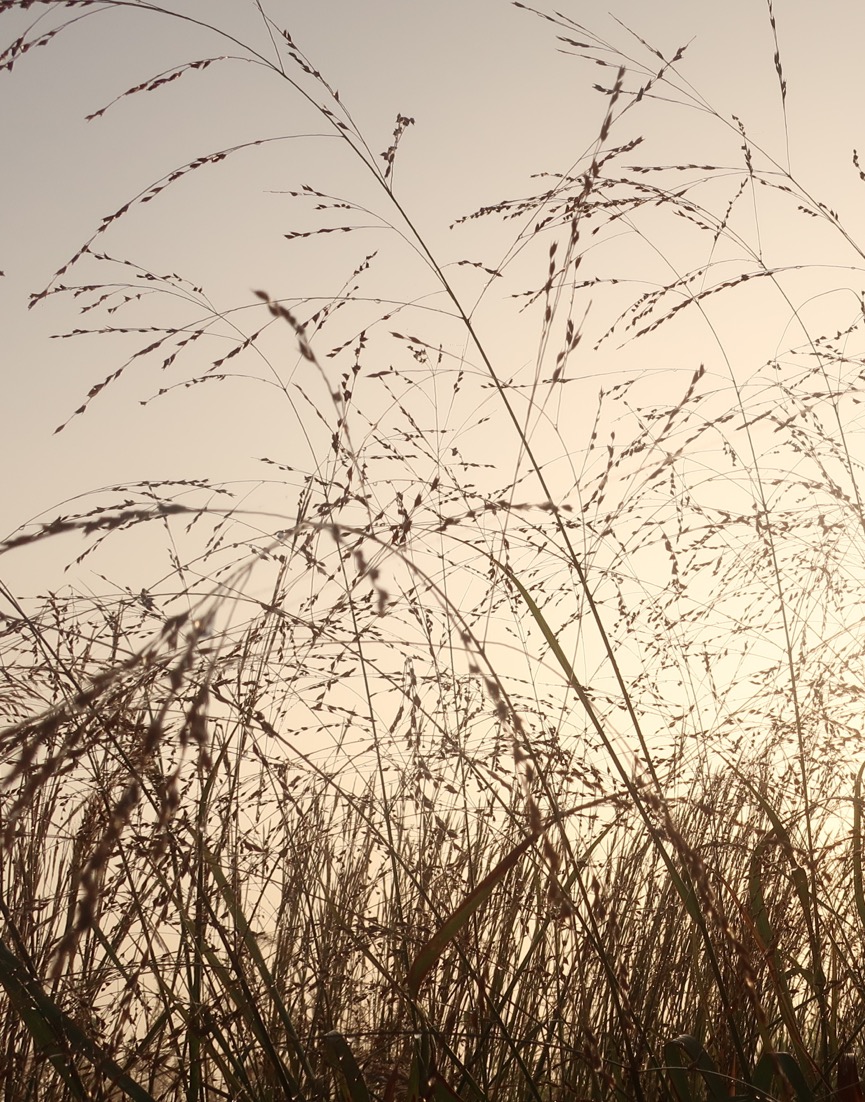 17.
Switchgrass
This grass is also tall – often over 7 ‘ tall

Its seed head is really distinctive – it looks like exploding fireworks!
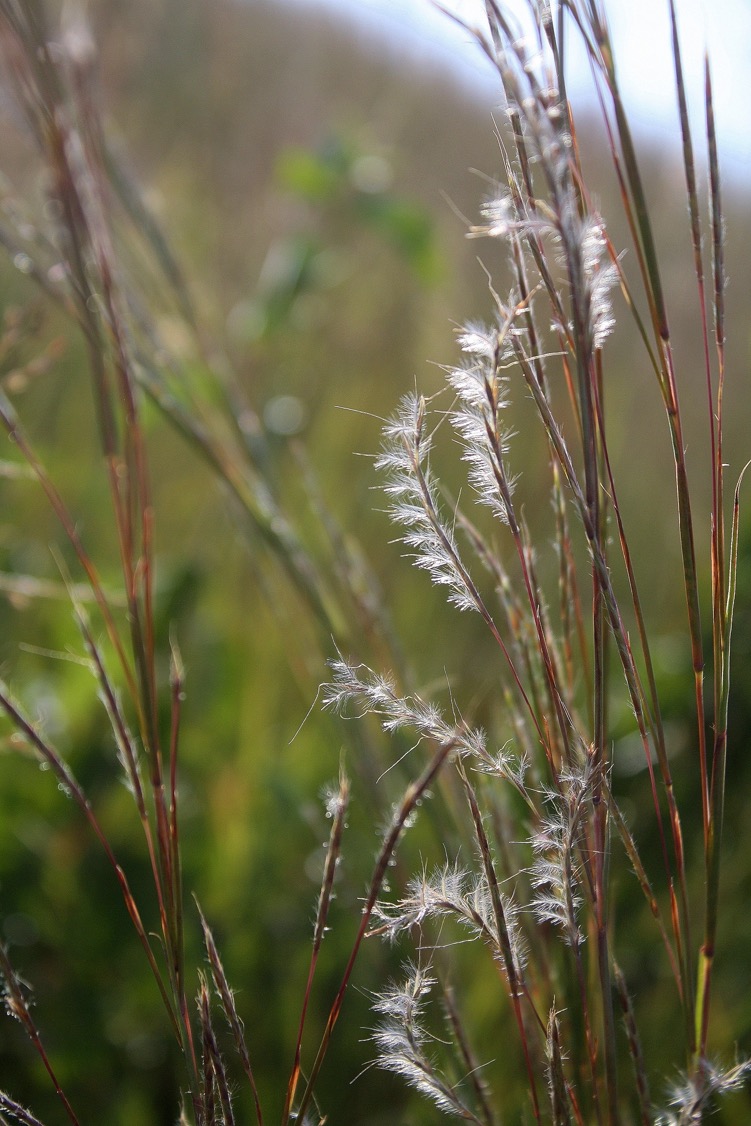 18.
Little Bluestem
This grass is shorter than the others

It can still get over 5’ tall

It is the state grass of Kansas

Its seed head looks like curly eyelashes
19.
Can you remember the names of these grasses?
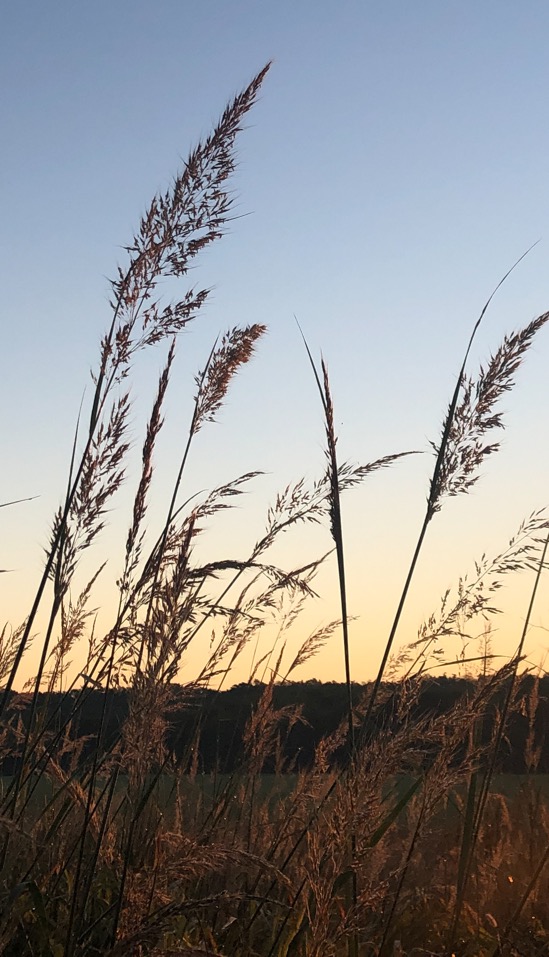 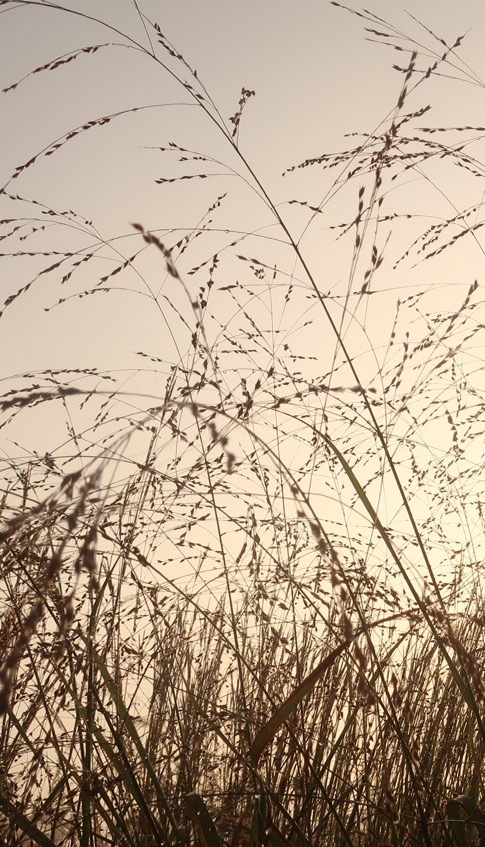 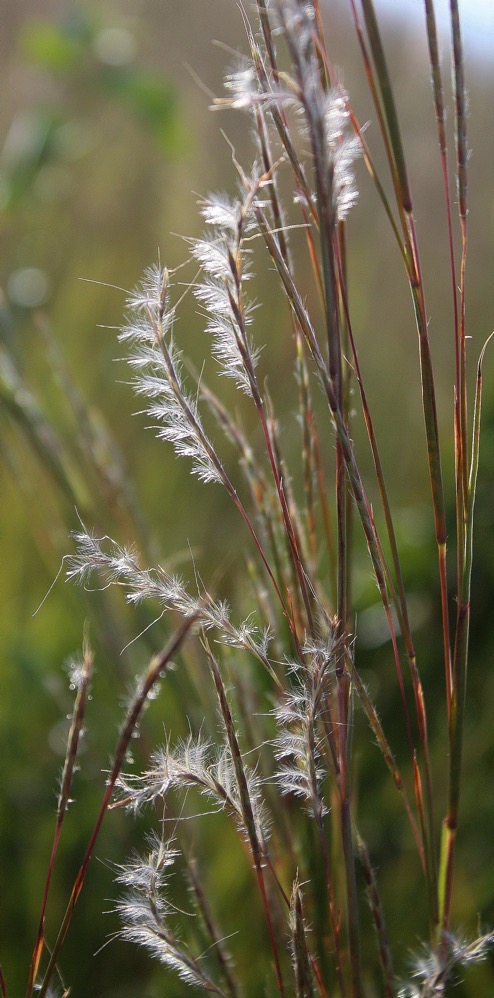 [Speaker Notes: Answers:

Big Bluestem
Indiangrass
Switchgrass
Little Bluestem]
20.
We hope you get a chance to go to the prairie in the autumn to find these grasses!
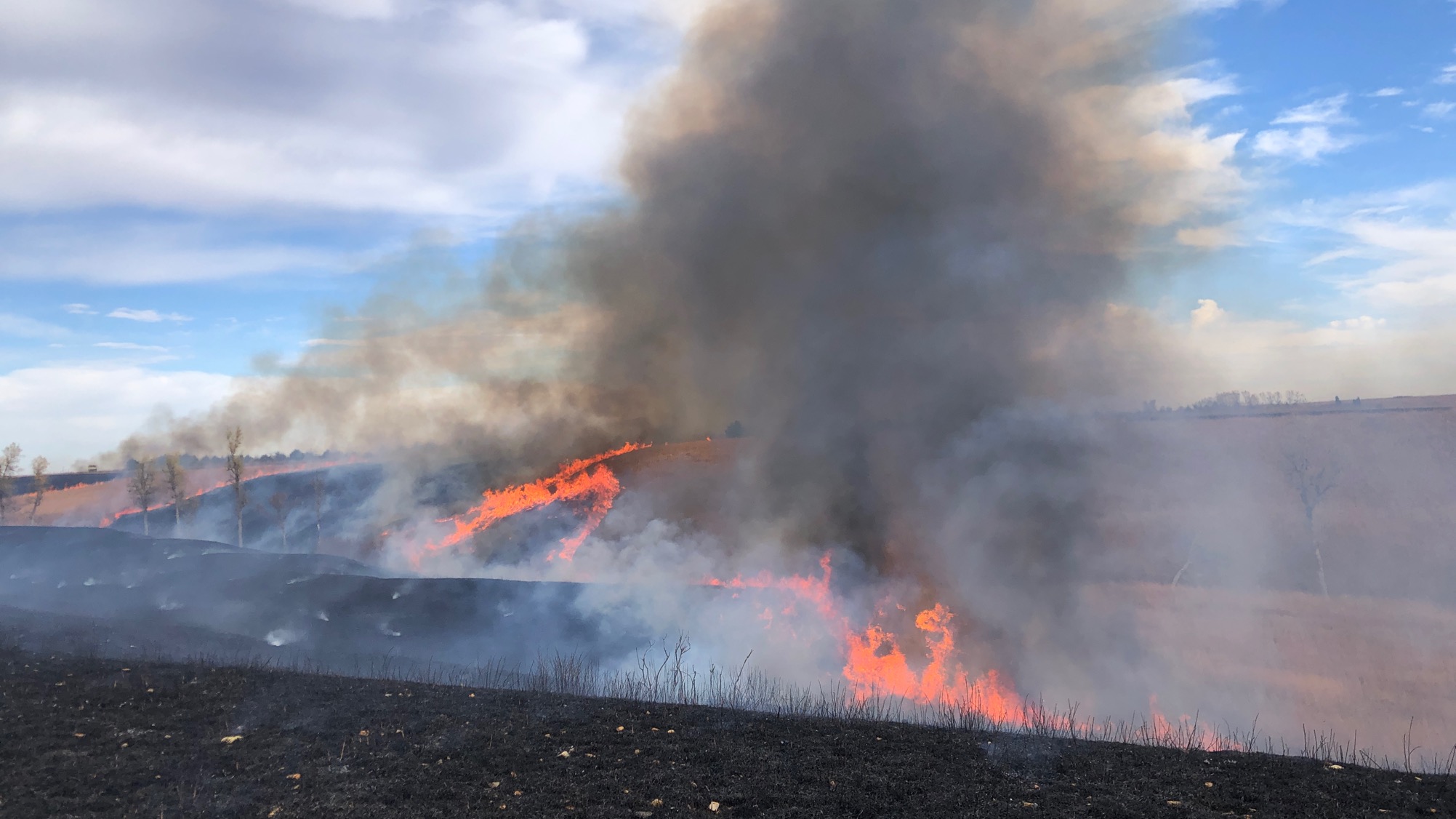 Next – we’ll learn about fire and the prairie!
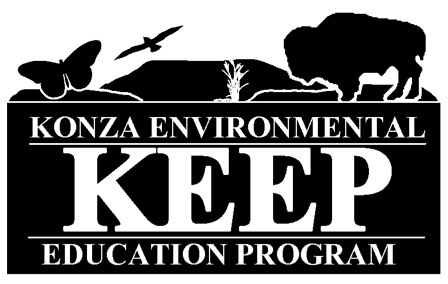 Author:

Jill Haukos
Konza Environmental Education Program
Konza Prairie Biological Station
Manhattan, KS
© 2023